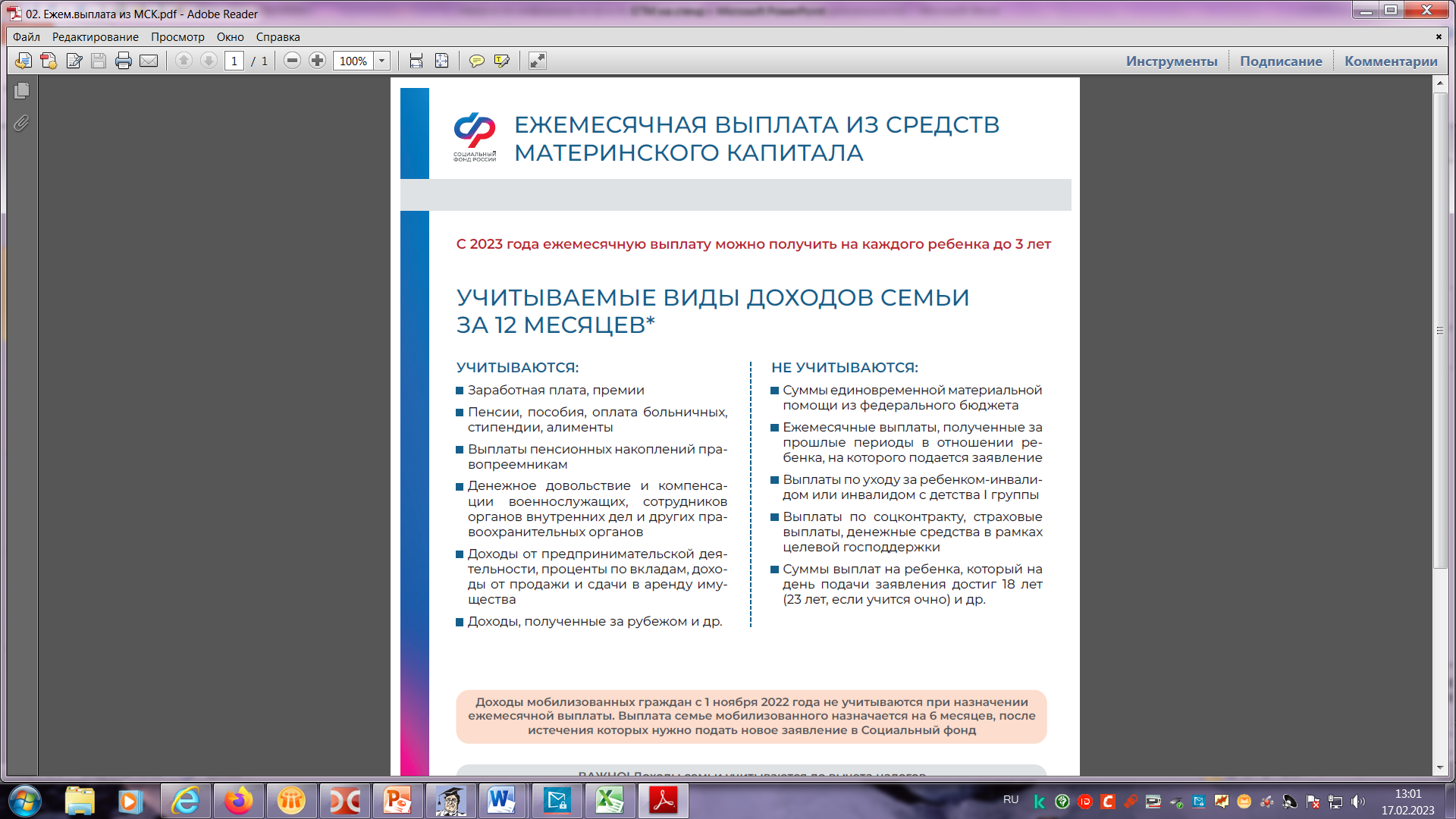 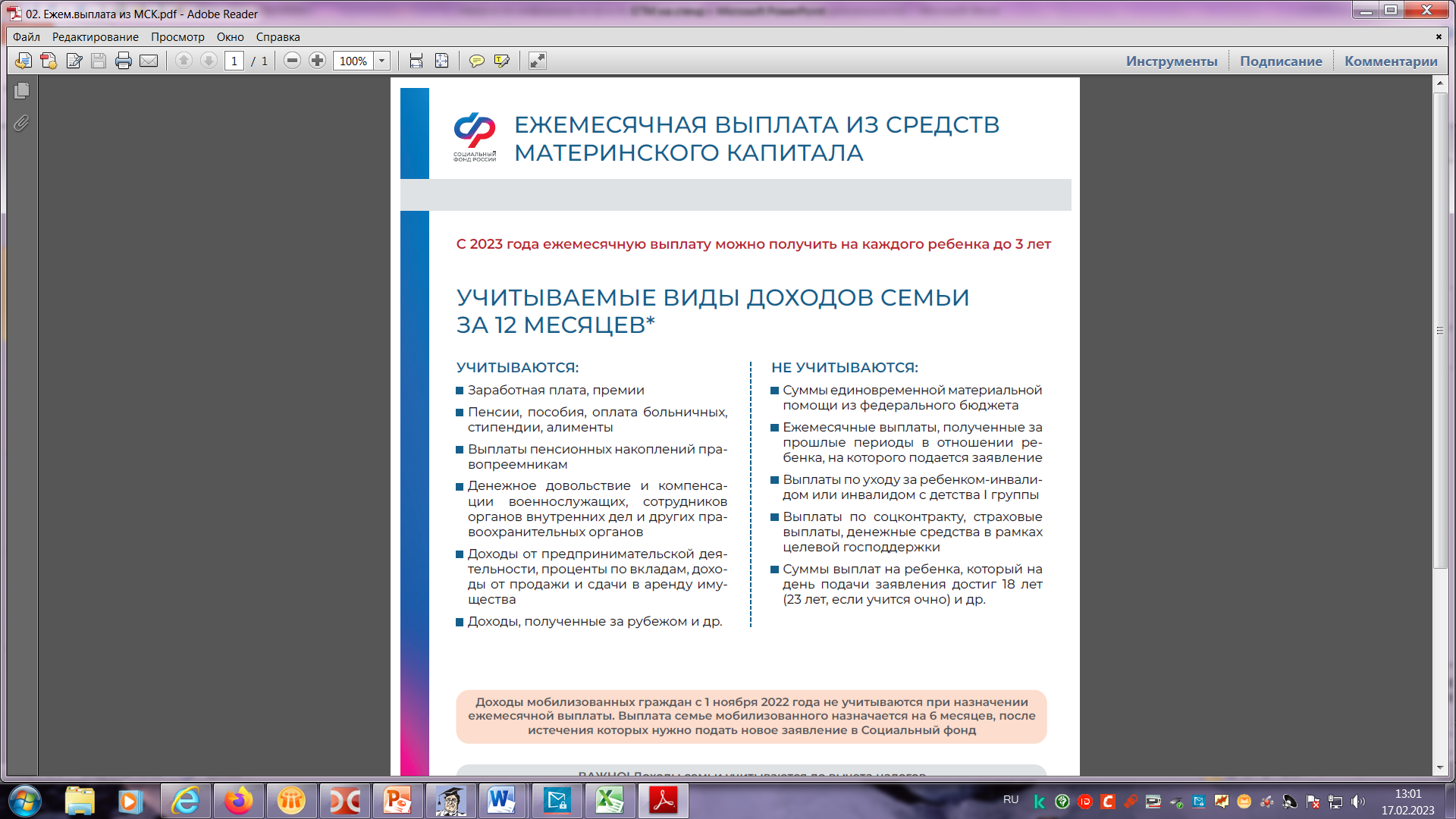 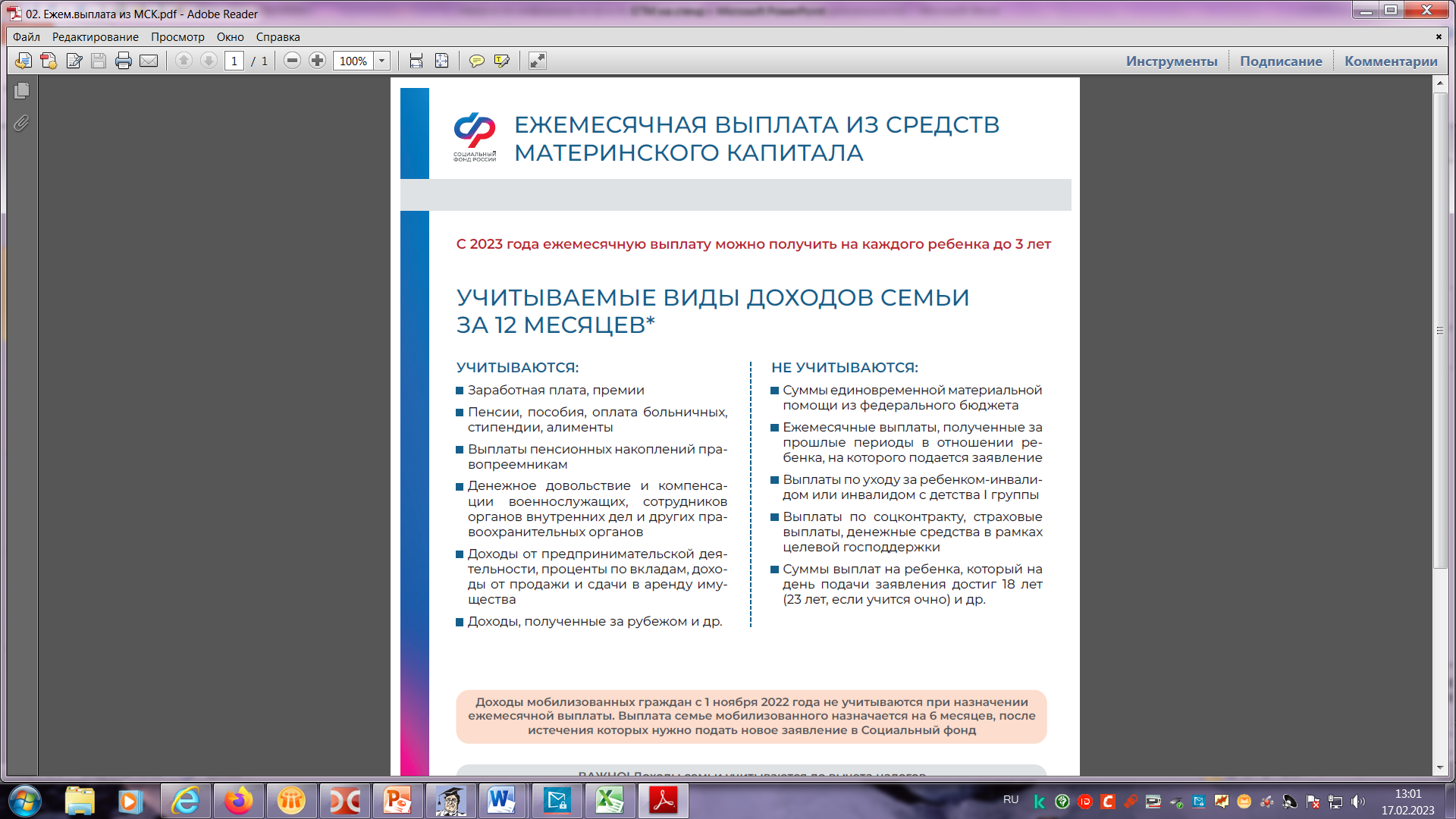 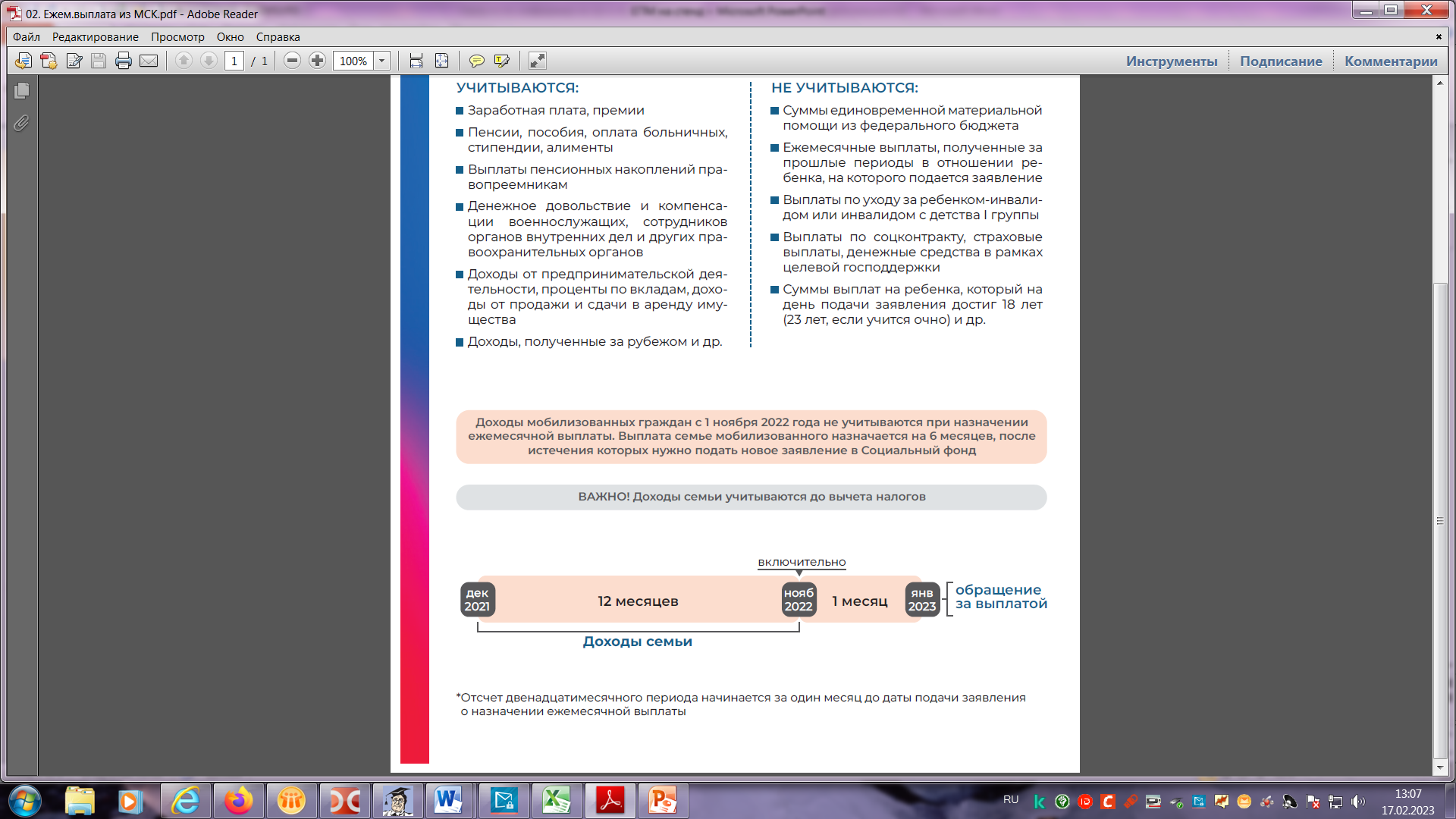 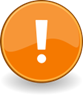 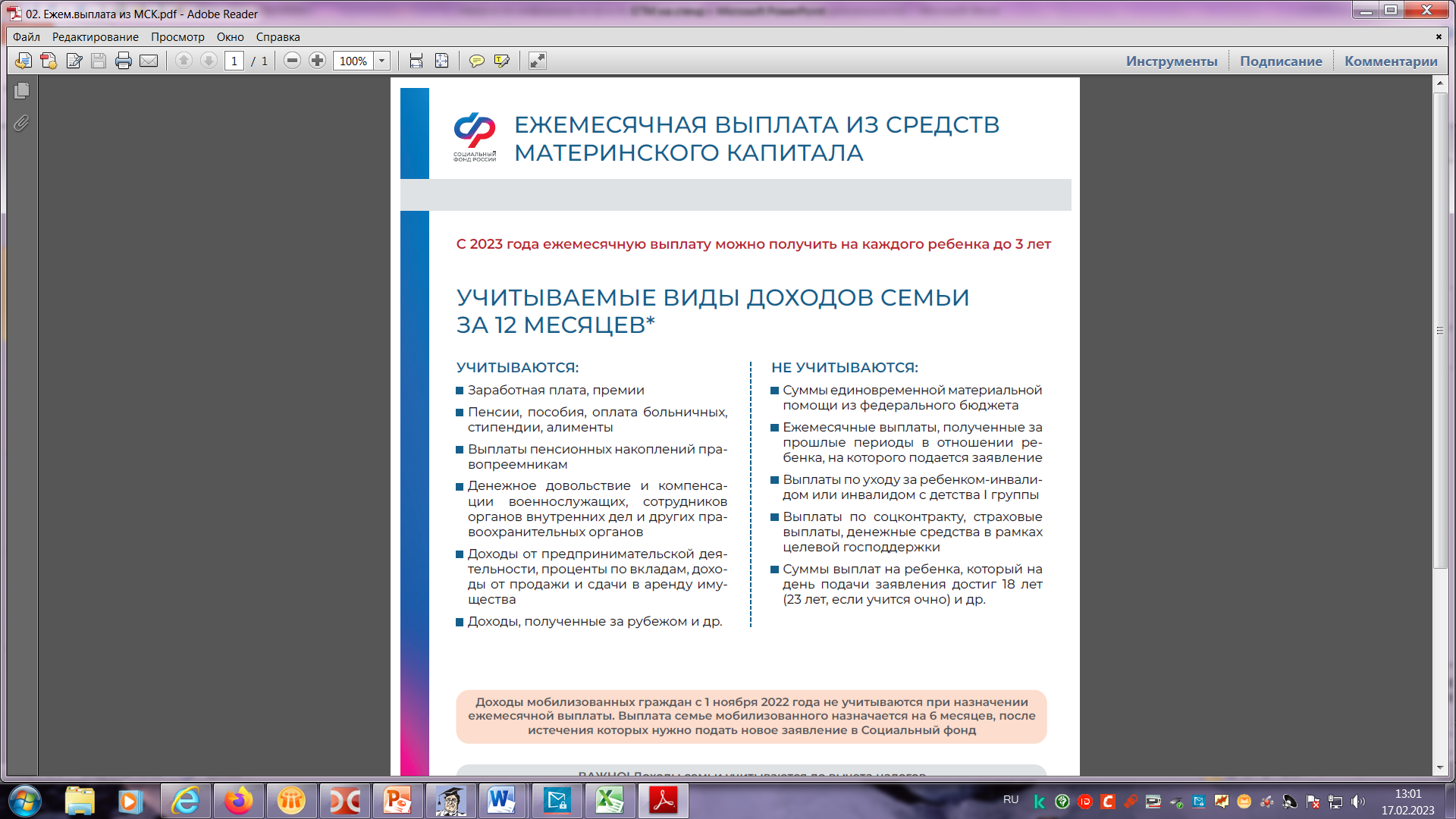 Период для расчета среднедушевого дохода семьи
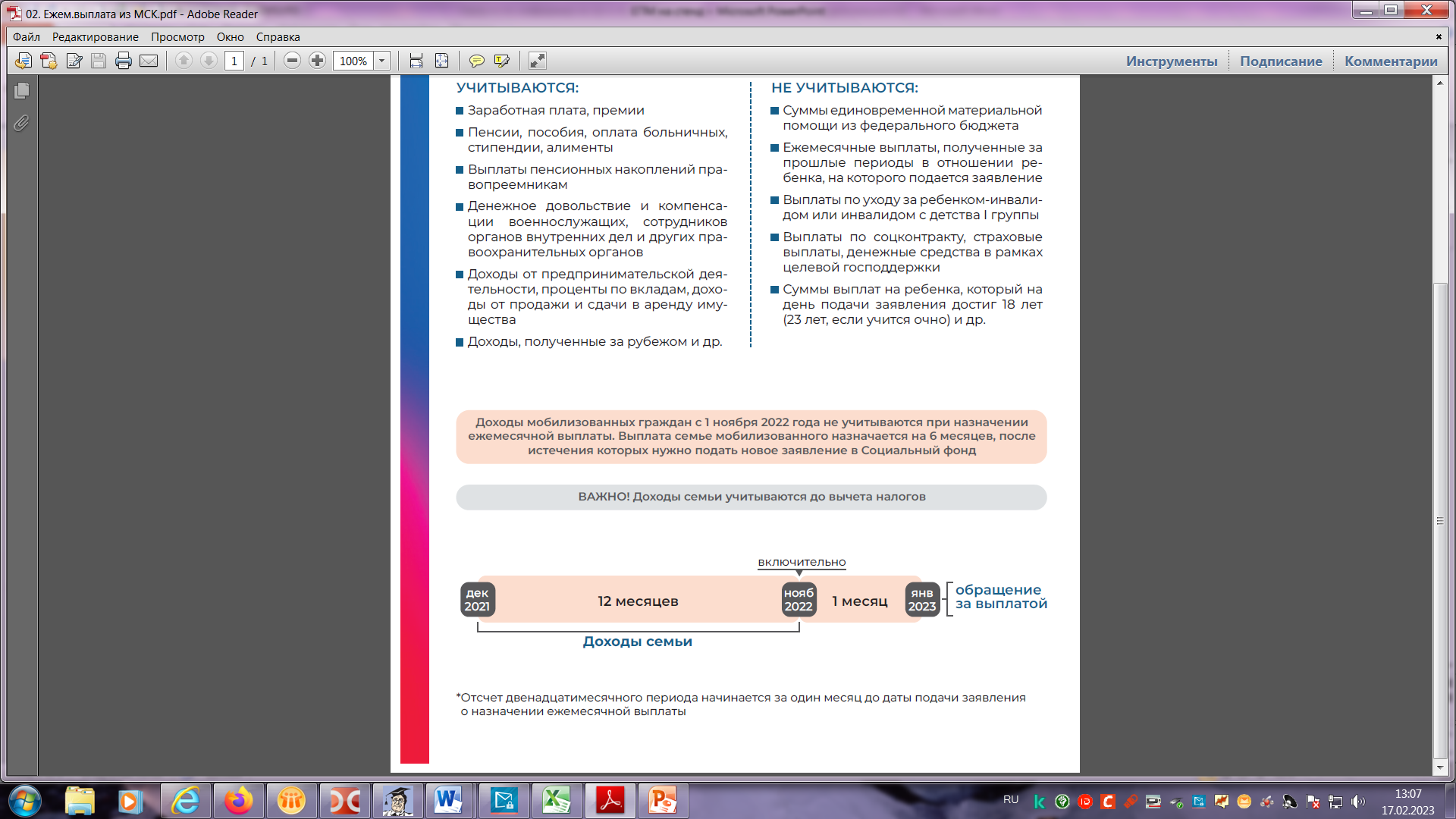 Сроки назначения
С месяца рождения ребенка  (Если заявление подано не позднее  6 месяцев с  месяца рождения ребенка ) 
С месяца обращения  за назначением  
устанавливается сроком на 12 месяцев
Повторное заявление 
может быть подано в последний месяц периода, на который она назначена
Сроки рассмотрения заявления и перечисления средств
10   рабочих дней;
20  рабочих дней (в случае непоступления сведений в рамках СМЭВ);
5  рабочих дней на перечисление средств (в случае принятия решения об удовлетворении заявления)

Последующие выплаты производятся территориальным органом с 1-го по 25-е число месяца, следующего за месяцем, за который выплачивается ежемесячная выплата.